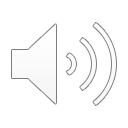 20. A Mother Begs and Believes
Part 1
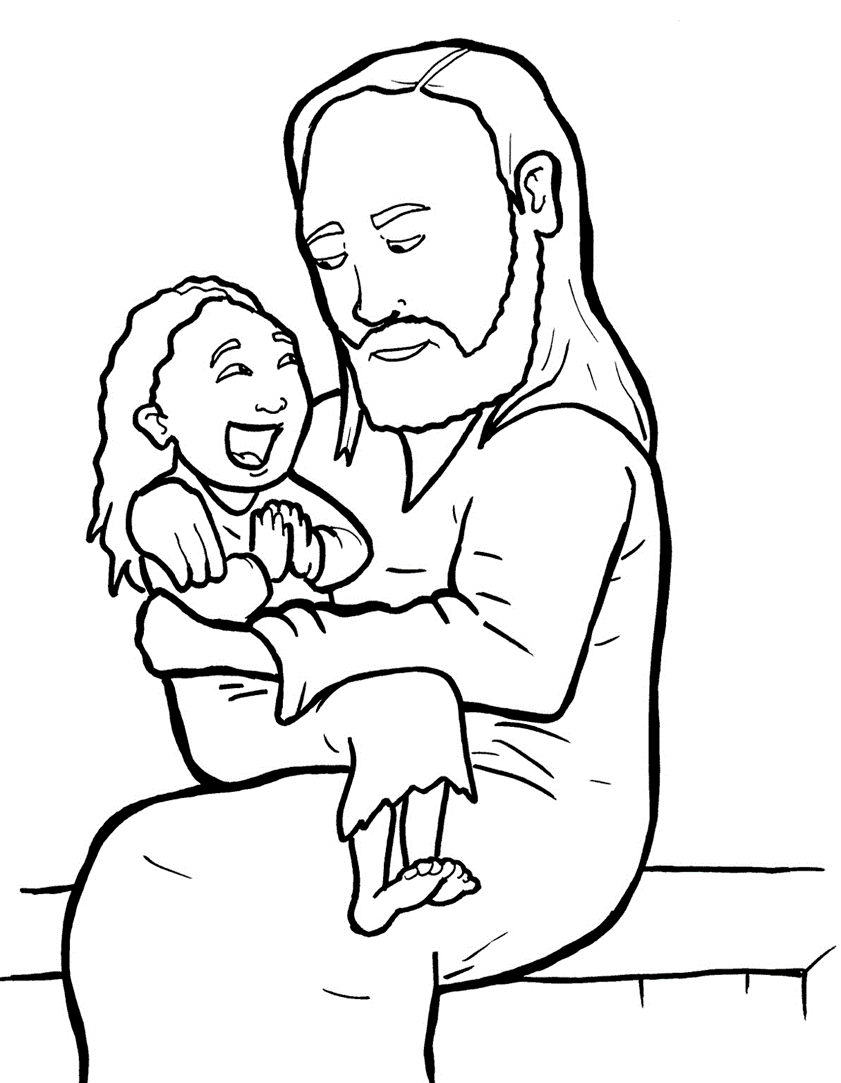 Syllable Charts
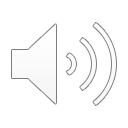 Words in Syllable Types
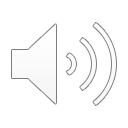 Closed – Short Vowel
A closed syllable has one vowel
followed by one or more consonants,
and the vowel is short.
st
o
p
˘
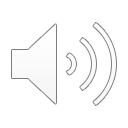 land
had
ask
hap-
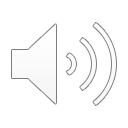 help
kept
left
fell
-ment
beg
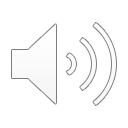 lit-
-vil
vis-
-it
this
dis-
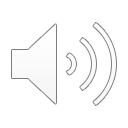 not
on
lost
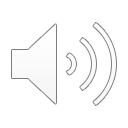 suf-
-sus
but
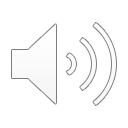 Open – Long Vowel
An open syllable has one vowel
with no consonant after it,
and the vowel is long.
−
go
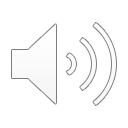 he
be lieves
Je sus
e	vil
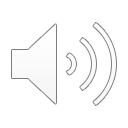 dis ci ples
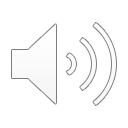 go
mo ment
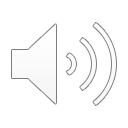 my
cry
ly ing
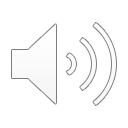 hap py
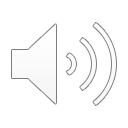 Silent e – Long Vowel
A silent e syllable has one vowel,
followed by one consonant
and a silent e at the end.
The vowel is long.
−
ca
e
v
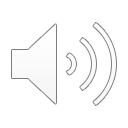 take
save
scared
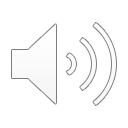 in  side
smile
Gen  tiles
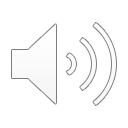 home
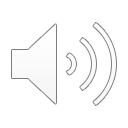 Vowel Teams – Long Vowel
Many vowel teams follow this rule: 
When two vowels get together,
the first one names its letter. 
So the first vowel will make its long sound,
and the second vowel is silent.
−
e
a
t
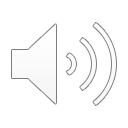 faith
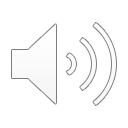 say
way
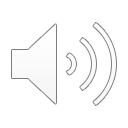 healed
please
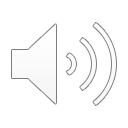 feet
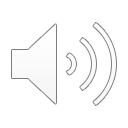 be  lieves
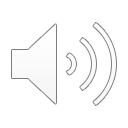 Jews
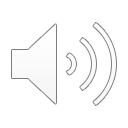 Vowel Teams – Other Sounds
Sometimes vowel teams make other sounds.
oil
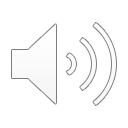 out
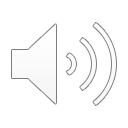 town
how
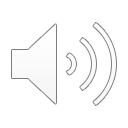 join
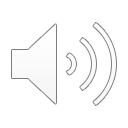 R - Controlled
R-controlled syllables have one or more vowels 
followed by an “r.” 
The “r” changes the sound of the vowel.
o
r
ange
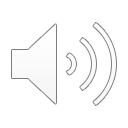 her
suf  fer
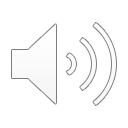 girl
first
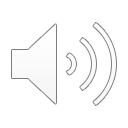 Lord
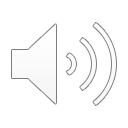 Consonant –  l-e
When you see consonant l-e at the end of a word,
count back three.
The “l-e” makes the /–le/ sound.
p
l
e
pur
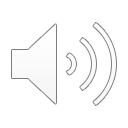 dis  ci  ple
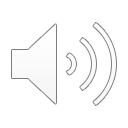 lit  tle
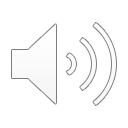 Other Sounds – Long Vowel
These syllables or words are closed,
so the vowel should be short,
but the vowel is long.
−
cold
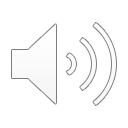 child
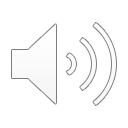 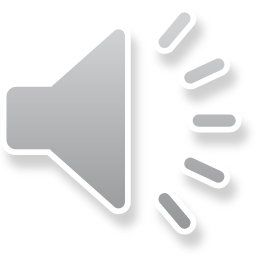 Other Sounds – -nk/-ng
The “-nk” and “-ng” 
change the sound of the vowel.
bank
thing
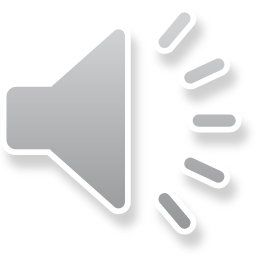 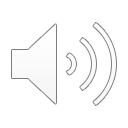 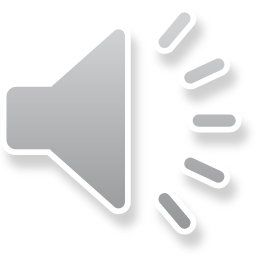 suffer  ing
cry  ing
beg  ging
ly  ing
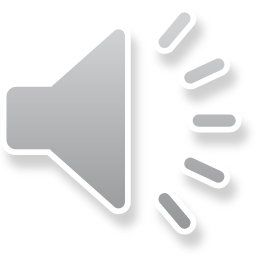 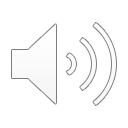 Other Sounds – schwa
The schwa syllable has an “a” that sounds
 like the /u/ in banana.
The banana is even shaped like a short u.
ba  nan  a
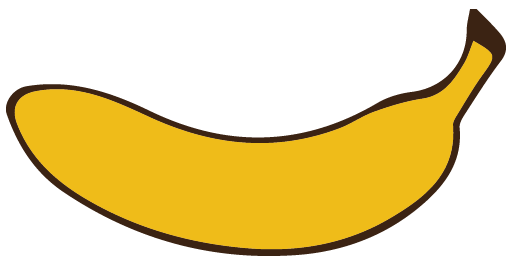 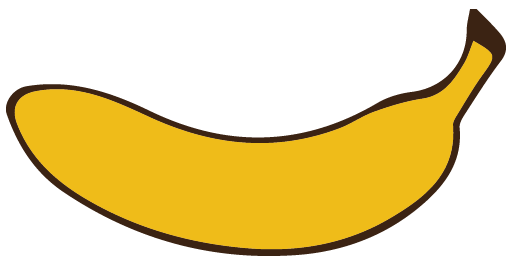 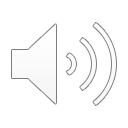 a way
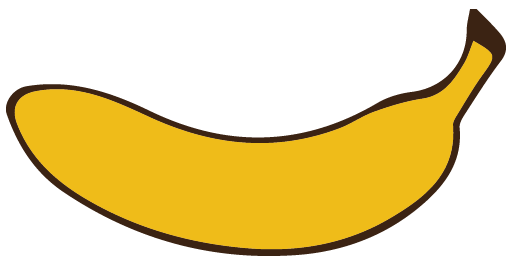